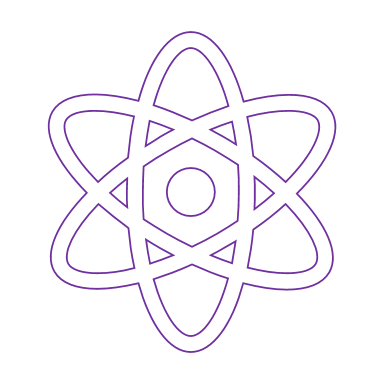 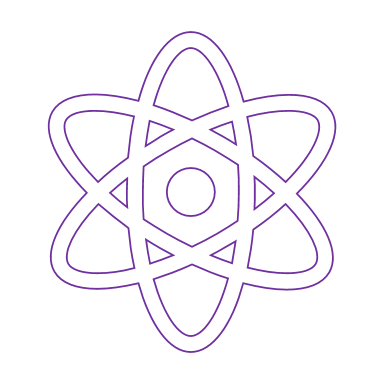 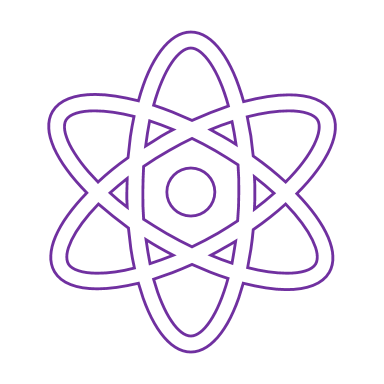 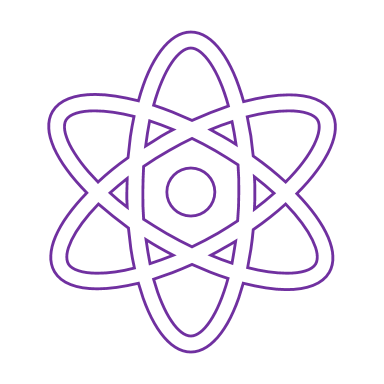 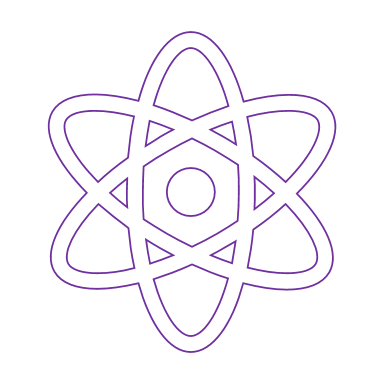 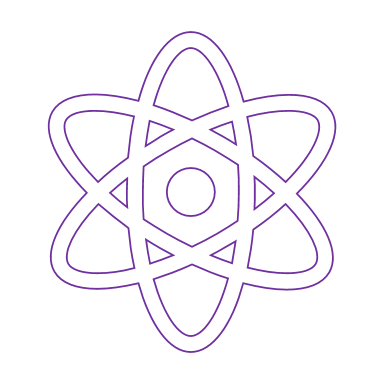 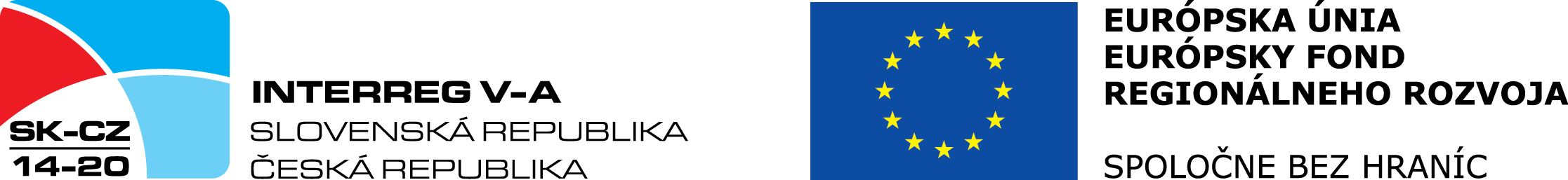 ROZVOJ INOVAČNÉHO POTENCIÁLU
BIELOKARPATSKEJ SKLÁRSKEJ VÝSKUMNO-VÝVOJOVEJ 
A VZDELÁVACEJ ZÁKLADNE CIELENÝ K POSILNENIU A 
ROZŠÍRENIU SPOLUPRÁCE S MSP
ktorý je spolufinancovaný z finančných prostriedkov Európskeho fondu regionálneho rozvoja 
„Spoločne bez hraníc“
KASKLO III
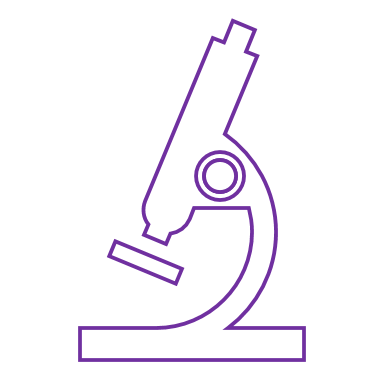 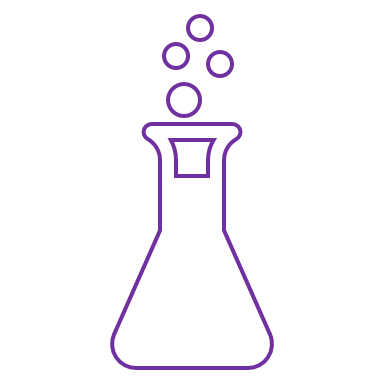 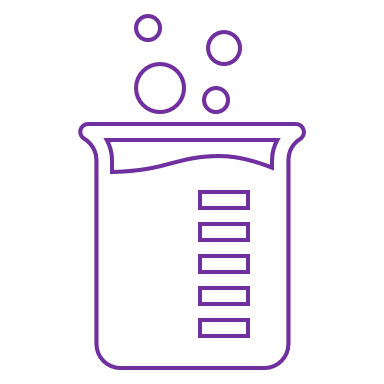 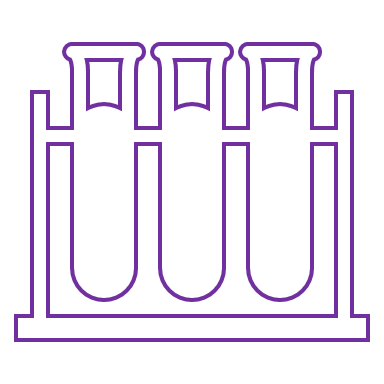 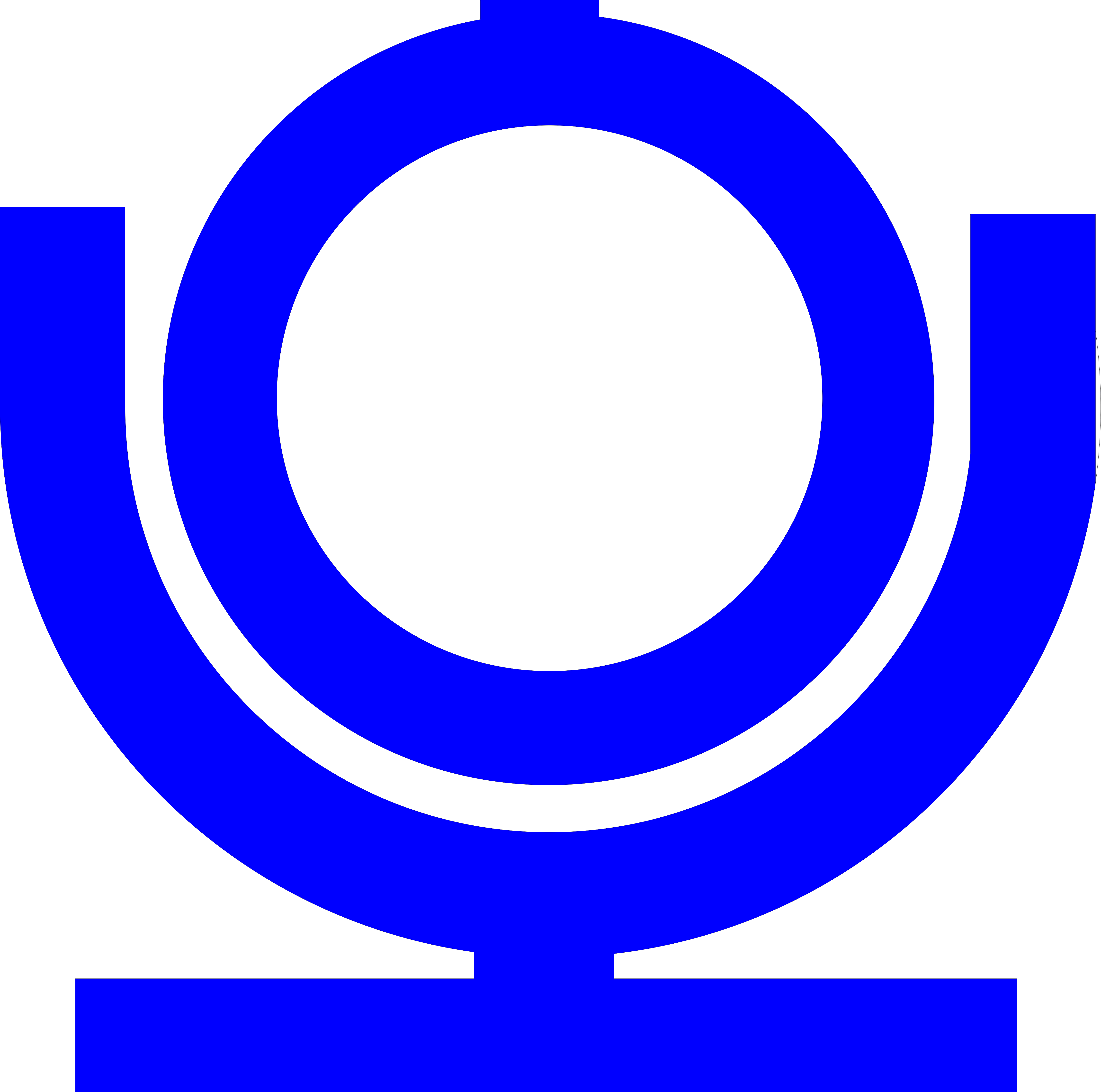 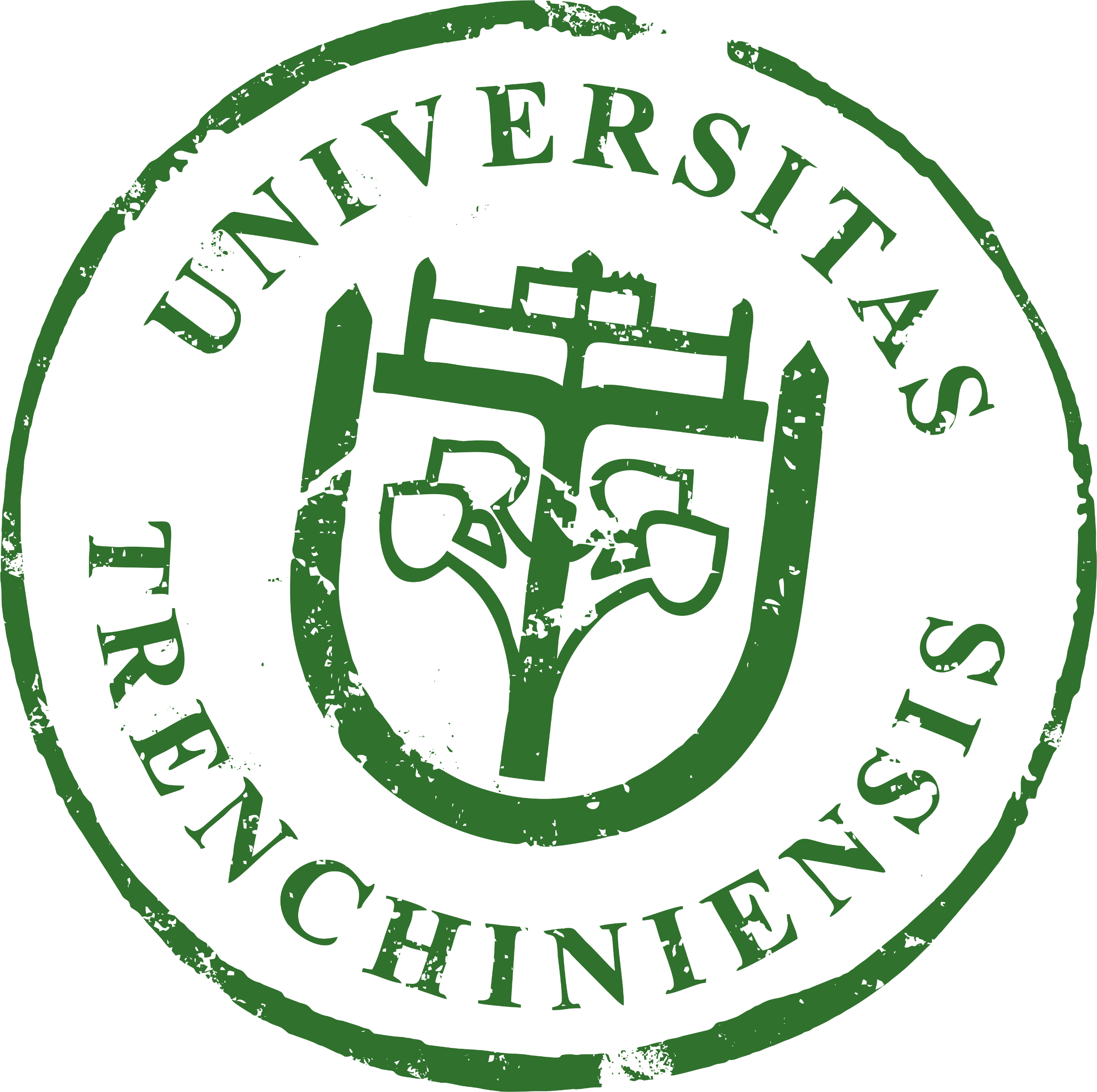 Celkové oprávnené výdavky: 284 312, 70 EUR			
Kód projektu v ITMS2014+: 304011P822
Obdobie realizácie projektu: 09/2019 – 08/2021
STŘEDNÍ UMĚLECKOPRŮMYSLOVÁ ŠKOLA SKLÁŘSKÁ VALAŠSKÉ MEZIŘÍČÍ
TRENČIANSKA UNIVERZITA ALEXANDRA DUBČEKA V TRENČÍNE